COMPRENDRE UN ARTICLE D’UN MAGAZINE DE CONSOMMATEURS- P.60
(Que choisir, numéro spécial, p.83-84, septembre 2006)

Dr. Raid Jabbar HABIB
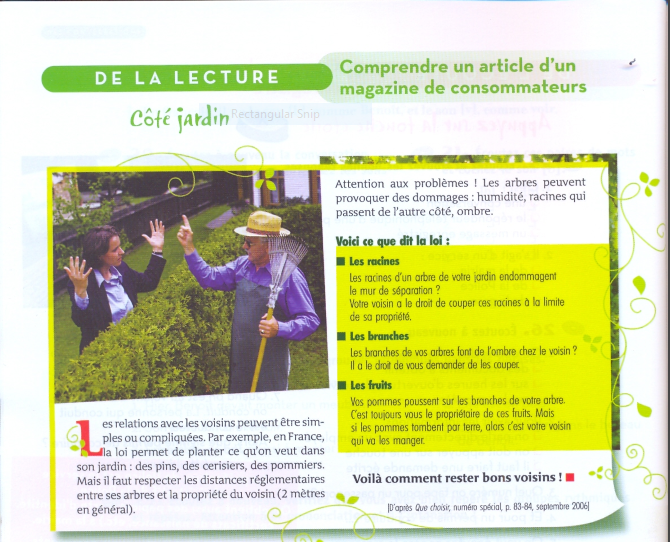 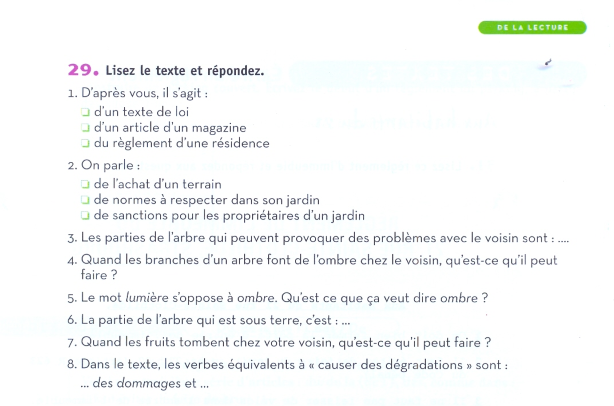 29- Lisez et répondez :
D’après vous, il s’agit de :
Un article d’un magazine
(Que choisir, numéro spécial, p.83-84, septembre 2006)

2.     On parle : 
Des normes à respecter dans son jardin
De sanctions pour les propriétaires d’un jardin
3-	Les parties qui provoquent des problèmes avec les voisins :
-	Racines ; passent de l’autre côté, endommagent le mur
-	Les branches ; font de l’ombre
-	Les fruits ; tombent par terre
4- 	Quand les branches d’un arbre font de l’ombre chez le voisin, qu’est-ce qu’il peut faire ?
	Il a le droit de vous demander de les couper


5-	Le mot lumière s’oppose à ombre. Qu’est-ce que ça veut dire Ombre ?
	Ombre ; absence de lumière (surtout celle du soleil)
4- 	Quand les branches d’un arbre font de l’ombre chez le voisin, qu’est-ce qu’il peut faire ?
	Il a le droit de vous demander de les couper


5-	Le mot lumière s’oppose à ombre. Qu’est-ce que ça veut dire Ombre ?
	Ombre ; absence de lumière (surtout celle du soleil)
6-7-8-
6- La partie de l’arbre qui est sous terre, c’est…
Les racines

7- Quand les fruits tombent chez votre voisin, qu’est-ce qu’il peut faire
Les manger…

8- Les verbes équivalents à (causer des dégradations) sont : provoquer des dommages, endommager le mur…